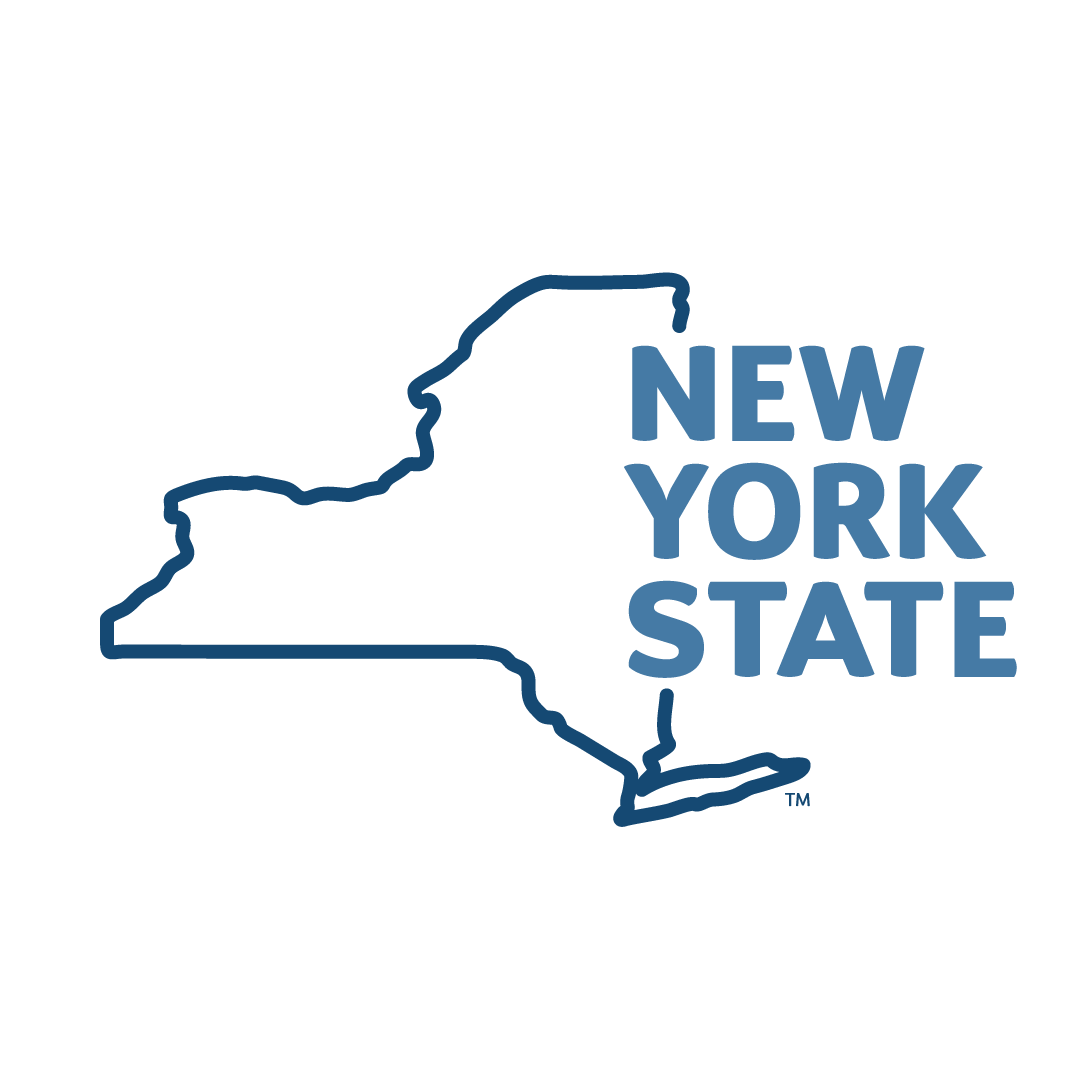 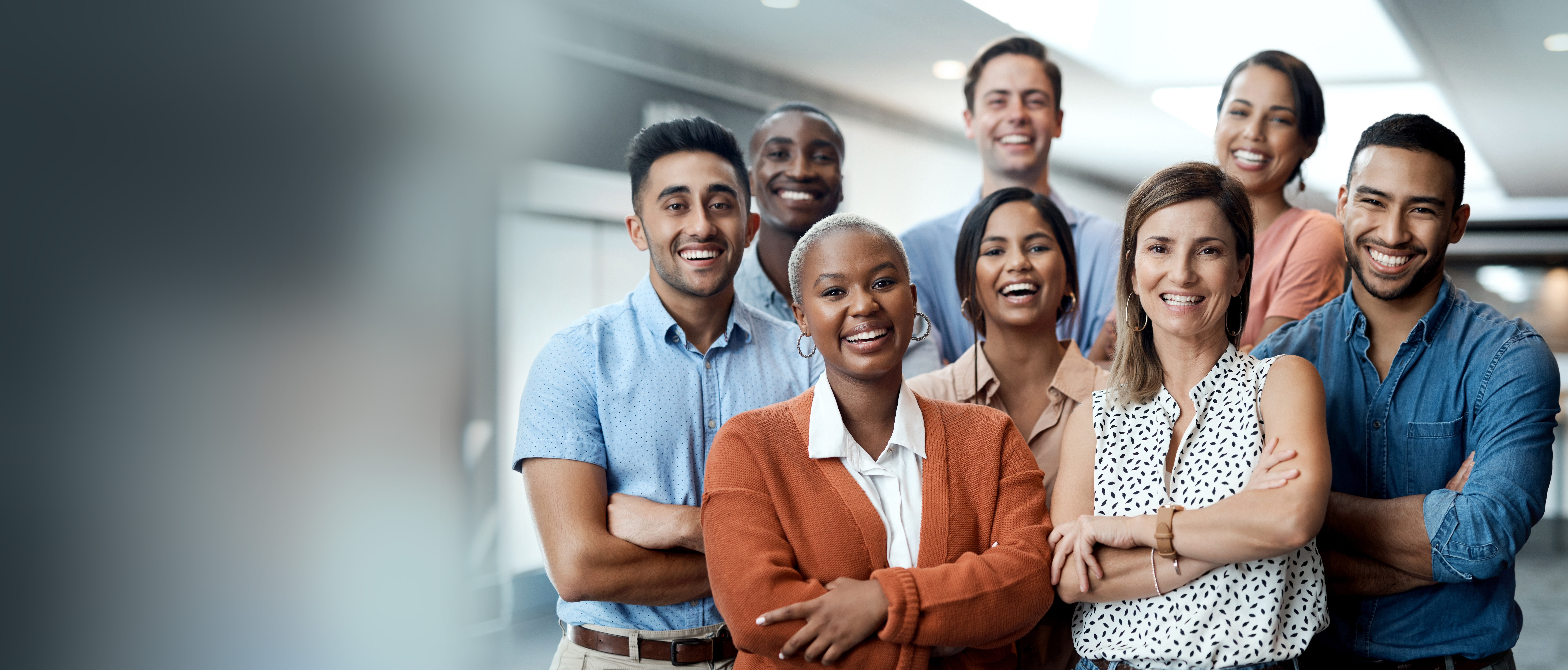 PUBLIC SERVICE LOAN FORGIVENESS PROGRAM
As a New York State Employee, You May Be Eligible to Have Student Loans Forgiven through this Federal Program
CONTACT: 	Nicole bacon-ward, 315-267-2090, & baconwns@potsdam.edu
	    	Additional information
MORE INFO:	oer.ny.gov/public-service-loan-forgiveness
[Speaker Notes: Cover Slide (option 3)]